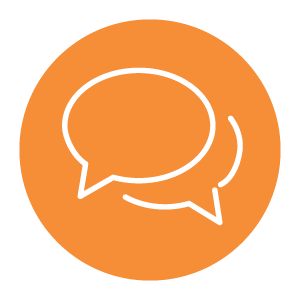 Elements of a Strategic Communications Plan
2
Objectives
1
Know main elements of a strategic communications plan
2
3
4
Be able to write a single overarching comm. outcome
Know types of plan outcomes/objectives, audiences, and material
Know the general structure of a message platform
3
An Introduction to Strategic Communications Planning
What it means and how to do it
Strategic
Communications
Plan
4
Plan
Communications
Strategic
A concise statement that defines how an organization intends to advance an important goal through the delivery of information to critical external and internal stakeholders.
5
6
Elements of a Strategic Communications Plan
A strategic communications plan is a concise statement that defines how an organization intends to advance an important goal through the delivery of information to critical external and internal stakeholders.
?
7
Communications Objectives:Outcomes & Outputs
What we hope to achieve
8
Generic Results  of Communications Campaign
Results in audience
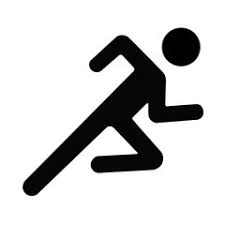 Outcomes
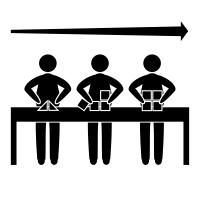 Outreach to audience
Outputs
9
Audience Response 1:Knows more
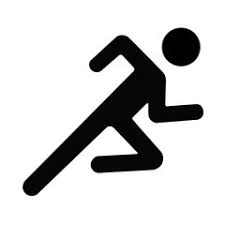 Outcomes
10
Audience Response 2:Take action
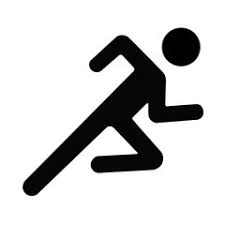 Outcomes
11
Communications Outputs
# of activities
Examples
Briefings conducted
Presentations delivered
Stories published
size of audience
Examples
Legislators briefed
Readers of an article
Downloads of an online report
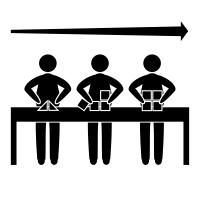 Outputs
Single Overarching Communications Outcome (SOCO)
A SOCO is the outcome or change you want to see as a result of communicating.  The SOCO is not your message.
World Health Organization
Setting Communications Objectives
12
13
Part I of a SOCO
The Set-Up
What is the Issue to be addressed?
What “new” info does the audience need to know (i.e., why does the issue need to be addressed now)?
14
Part II of a SOCO
The Desired Outcome
Who needs to change?
What is the change this target audience needs to make?
15
Structure of a SOCO (part II)
This communication effort will…
…[verb 1]…
what the effort will do
…[noun]…
to what people
…[verb 2].      
So they do what
16
Suggested words for SOCOs
Verb 1
Notify
Educate
Convince
Engage
Influence
Activate.
Noun
Public health executives
Politicians
Funders
Health workers
Journalists
General public.
Verb 2
Know
Understand
Believe

Approve
Change policy
Change behavior
This communication effort will…
…[verb 1]…
what the effort will do
…[noun]…
to what people
…[verb 2].      
so they do what
17
SampleSOCO (part II)
This communication effort will…
…convince…
what the effort will do
…doctors in public hospitals…
to what people
…to decrease the number of unspecified causes of death by 40 percent in next 2 years.      
So they do what
18
“SMART” standards
Specific

Measurable

Assignable

Realistic

Time-limited
19
SampleSOCO (part II)
This communication effort will…
…convince…
what the effort will do
…doctors in public hospitals…
to what people
…to decrease the number of unspecified causes of death by 40 percent in next 2 years.      
So they do what
20
Audience Analysis
Who we are trying to reach (and what we know about them)
21
Common audiences for public health communications
Public health executive
Politicians
Funders
Health workers
Journalists
General public.
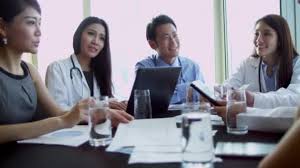 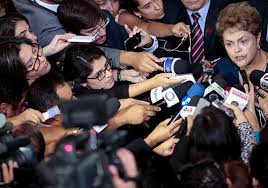 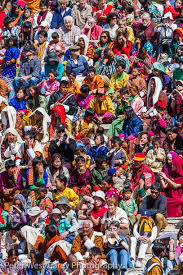 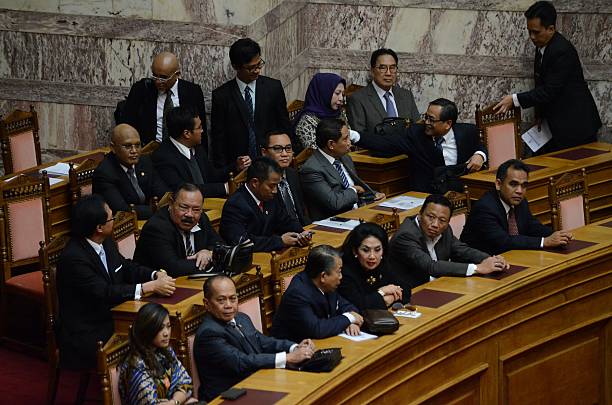 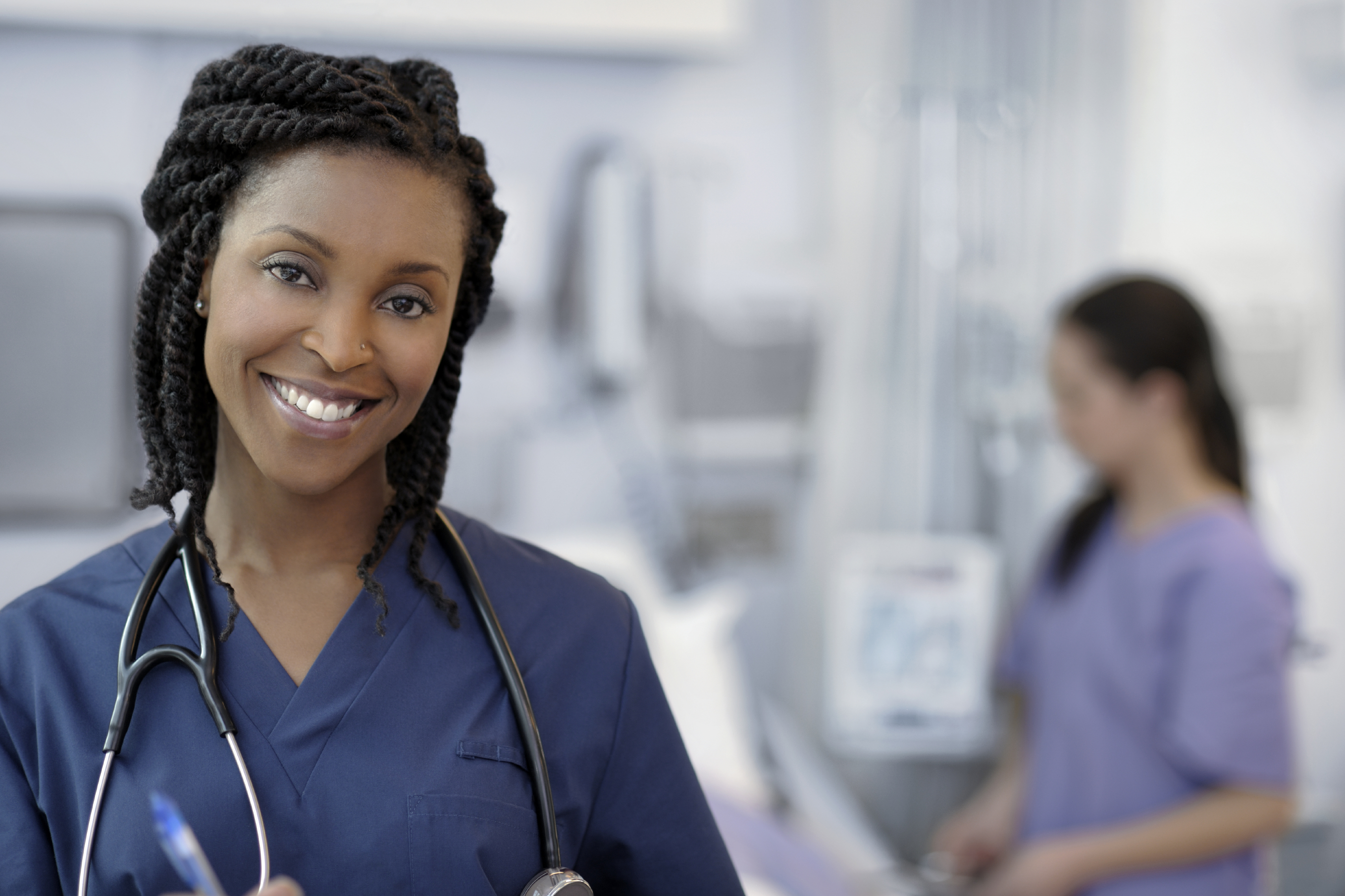 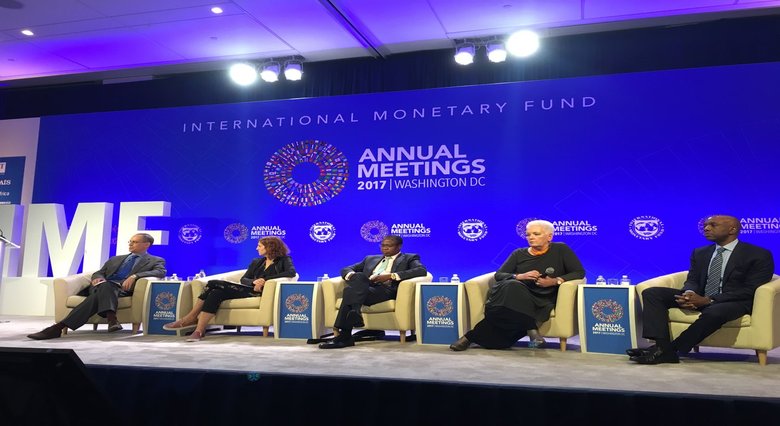 What information would you want to know about your audiences before trying to communicate with them?
22
23
How to “Map” Audiences
By Their Position
Do they agree or disagree with you?
By Their Interest
Are they invested or disengaged?
By Their Power
Are they influential or not?
By Their Knowledge
 Are they experts on the issue or not?
24
Example:2-Dimension Audience Analysis
Disengaged                     Invested
Blockers
Champions
Disagree                                                           Agree
Source:
World Health Organization, 
Effective Communications Handbook
Avoiders
SilentBoosters
25
Messages and Materials
What you want say to your audiences and how you will say it to them
Typical sequence of messages in “expert” communication
Implications for Policy
26
Sequence typical “nonexpert” wants to hear messages
Implications for Policy
27
28
Message Types
Core Message
1 message audience should take away
Supporting Message
2-5 messages that make audience more likely to accept core message
Points of Evidence
1-4 data-driven facts audience will find compelling
29
Message Platform
Core Message
Supp. Message #1
Supp. Message #1
Supp. Message #1
Supp. Message #1
Fact #1
Fact #1
Fact #1
Fact #1
Fact #1
30
Pitch
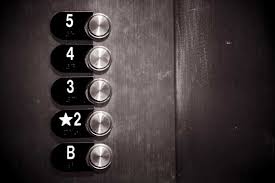 How would you deliver your messages in a short (2-minute) talk?
31
Presentation
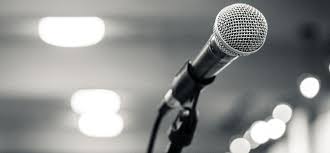 What set of slides would you use to support a longer (10-15minute) talk?
32
Visualization
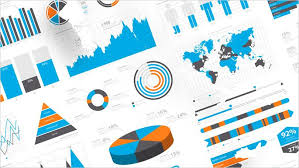 How would you present your key data-driven messages in charts and maps?
33
Infographic
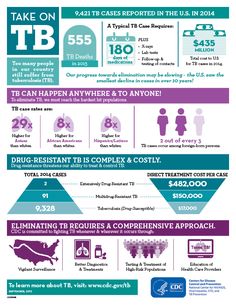 How would you present your story in a series of visuals?
34
Data Access Portal
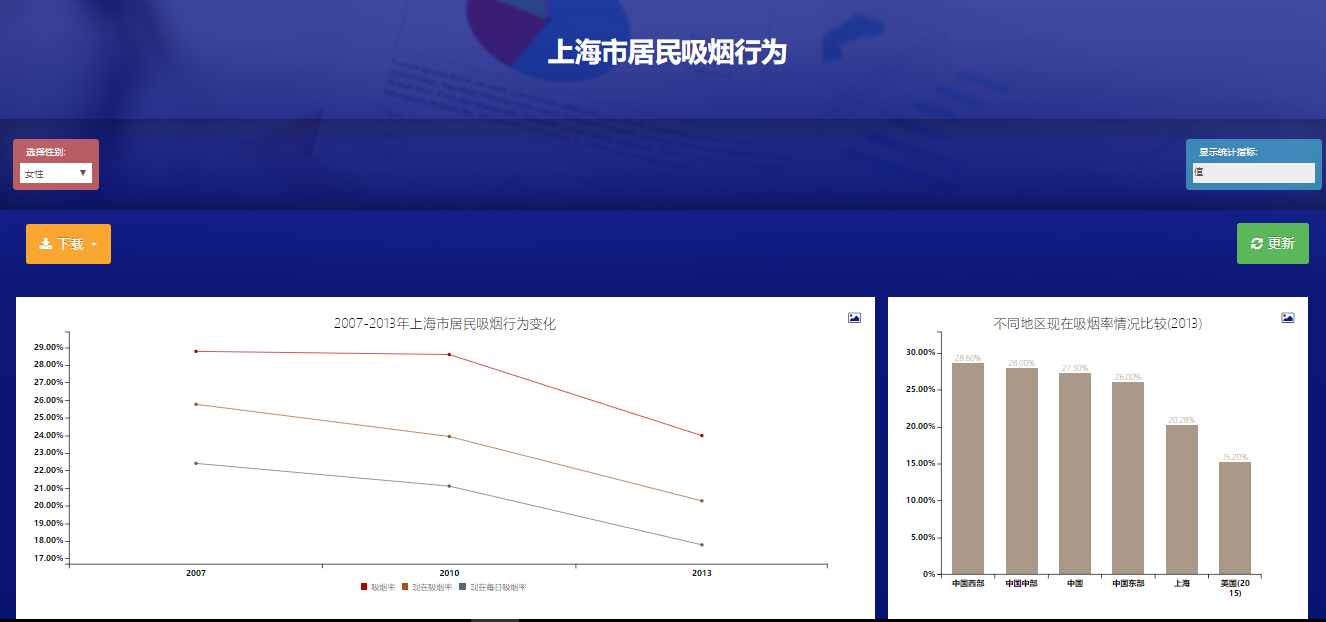 How would you make your provide access to and visualize your key data online?
35
Wrap-up
36
Elements of a Strategic Communications Plan
Monday
37
Elements of a Strategic Communications Plan
Tuesday
Pitch
Presentation
38
Elements of a Strategic Communications Plan
Thursday
Visualization
Infographic
39
Elements of a Strategic Communications Plan
Friday
Data Access Portal
40
Objectives
1
Know main elements of a strategic communications plan
2
3
4
Be able to write a single overarching comm. outcome
Know types of plan outcomes/objectives, audiences, and material
Know the general structure of a message platform